CNS Tumors
Dr. Maria A. Arafah
Assistant Professor – Department of Pathology
http://fac.ksu.edu.sa/mariaarafah/courses
Objectives
2
Upon completion of this lecture, students should be able to:

Appreciate how the anatomy of the skull and the spinal column influences the prognosis of both benign and malignant primary CNS tumors.

List the principal clinicopathological features of some of the main types of tumors that can arise within the central and the peripheral nervous systems.
13/09/2018
CNS Block
Introduction
3
The annual incidence of CNS tumors ranges from 10 to 17 per 100,000 individuals for intracranial tumors and 1 to 2 per 100,000 individuals for intraspinal tumors.

About one half to three-fourths are primary tumors, and the rest are metastatic.
13/09/2018
CNS Block
Introduction
4
Tumors of the CNS make up a larger proportion of childhood cancers, accounting for as many of 20% of all pediatric tumors.

Childhood CNS tumors differ from those in adults in both histologic subtype and location.

In childhood, tumors are likely to arise in the posterior fossa, whereas tumors in adults are mostly supratentorial.
13/09/2018
CNS Block
Introduction
5
Tumors of the nervous system have unique characteristics:

These tumors do not have morphologically evident premalignant or in situ stages comparable to those of carcinomas.

Even low-grade lesions may infiltrate large regions of the brain, leading to serious clinical deficits, inability to be resected, and poor prognosis.

The anatomic site of the neoplasm can influence outcome independent of histologic classification due to local effects (e.g., a benign meningioma may cause cardiorespiratory arrest from compression of the medulla).

Even the most highly malignant gliomas rarely spread outside of the CNS.
13/09/2018
CNS Block
Introduction
6
Symptoms of CNS tumors include:

Seizures, headaches, vague symptoms

Focal neurologic deficits related to the anatomic site of involvement

The rate of growth may correlate with the history and duration of symptoms.
13/09/2018
CNS Block
Introduction
7
CNS tumors may arise from:

cells of the coverings (meningiomas)

cells intrinsic to the brain (gliomas, neuronal tumors, choroid plexus tumors)

other cell populations within the skull (primary CNS lymphoma, germ-cell tumors)

Tumor from elsewhere in the body spreading to the CNS (metastases)
13/09/2018
CNS Block
Gliomas
8
Astrocytomas

Oligodendrogliomas

Ependymomas
13/09/2018
CNS Block
Astrocytomas
9
Fibrillary:

4th to 6th decade

Commonly cerebral hemisphere

Variable grades:
Diffuse astrocytoma  (Grade II)
Anaplstic astrocytoma  (Grade III)
Glioblastoma  (Grade IV)
Pilocytic (Grade  I):

Children and young adults

Commonly cerebellum

Relatively benign
13/09/2018
CNS Block
Pilocytic Astrocytoma
10
Cystic with a mural nodule
Well circumscribed
"hairlike“=pilocytic processes that are GFAP positive
Rosenthal fibers & hyaline granular bodies are often present
Necrosis and mitoses are typically absent
13/09/2018
CNS Block
Pilocytic Astrocytoma
11
Microscopy
Radiology
13/09/2018
CNS Block
Astrocytomas
12
Well differentiated “diffuse astrocytoma” (WHO grade II):
Static or progress slowly (mean survival of more than 5 years)
Moderate cellularity
Variable nuclear pleomorphism

Anaplstiac astrocytoma (WHO grade III):
More cellular
Greater nuclear pelomrophism
Mitosis

Glioblastoma (WHO grade IV):
With treatment, the mean survival is of 8-10 months
All the features of anaplastic astrocytoma, plus necrosis and/or vascular or endothelial cell proliferation
13/09/2018
CNS Block
Diffuse Astrocytomas
13
Microscopy
Macroscopy
Note that diffuse astrocytoma are poorly demarcated
13/09/2018
CNS Block
Glioblastoma Multiforme
14
Microscopy
Macroscopy
13/09/2018
CNS Block
Astrocytomas
15
Mutations that alter the enzymatic activity of two isoforms of the metabolic enzyme isocitrate dehydrogenase (IDH1 and IDH2) are common in lower-grade astrocytomas.

Primary glioblastomas are characterized by amplification of the epidermal growth factor receptor (EGFR ) gene.

Secondary glioblastomas share p53 mutations that characterizes low-grade gliomas.
13/09/2018
CNS Block
Oligodendroglioma
16
The most common genetic findings are loss of heterozygosity for chromosomes 1p and 19q.

4th and 5th decades

Cerebral hemispheres, with a predilection for the white matter

Better prognosis than astrocytomas (5 to 10 years with treatment)

The prognosis of the anaplastic type is worse than the conventional type.
13/09/2018
CNS Block
Oligodendroglioma
17
In oligodendroglioma tumor cells have round nuclei, often with a cytoplasmic halo
Blood vessels in the background are thin and can form an interlacing pattern

  What additional features are needed for anaplastic oligodendroglioma?
13/09/2018
CNS Block
Ependymoma
18
They occur in the first two decades of life.

They most often arise next to the ependyma-lined ventricular system, including the central canal of the spinal cord.

They typically occur near the fourth ventricle.

In adults, the spinal cord is their most common location.
13/09/2018
CNS Block
Ependymoma
19
Tumor cells may form round or elongated structures (rosettes, canals) more frequently present are perivascular pseudorosettes in which tumor cells are arranged around vessels with an intervening zone containing thin ependymal processes.

Anaplastic ependymomas show increased cell density, high mitotic rates, necrosis and less evident ependymal differentiation
13/09/2018
CNS Block
Meningioma
20
They are often low grade tumors of adults.

They originate from the meningothelial cell of the arachnoid

Although most meningiomas are easily separable from underlying brain, some tumors infiltrate the brain.

The presence of brain invasion is associated with increased risk of recurrence.
13/09/2018
CNS Block
Meningioma
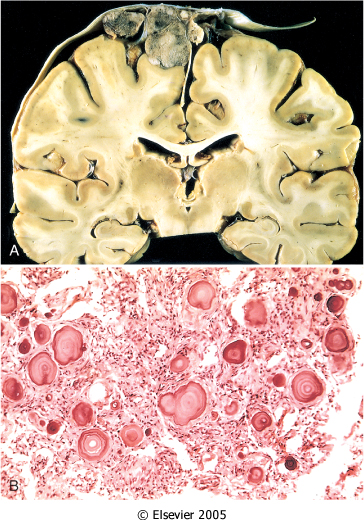 21
A, A parasagittal multilobular meningioma attached to the dura with compression of the underlying brain.




B, Meningioma with a whorled pattern of cell growth and psammoma bodies.
Meningioma
22
Main subtypes (grade I): 
Meningothelial
Fibroblastic
Transitional
Psammomatous
Secretory

Also note:
Atypical meningiomas (grade II)
Anaplastic (malignant) meningiomas (grade III)
13/09/2018
CNS Block
Medulloblastoma
23
They occur in children and exclusively in the cerebellum.

Neuronal and glial markers may be expressed, but the tumor is often largely undifferentiated.

The tumor is highly malignant, and the prognosis for untreated patients is dismal; however, it is exquisitely radiosensitive.

With total excision and radiation, the 5-year survival rate may be as high as 75%.
13/09/2018
CNS Block
Medulloblastoma
24
Microscopy
Macroscopy
The tumor is extremely cellular, with sheets of anaplastic ("small blue") cells with little cytoplasm and hyperchromatic nuclei; mitoses are abundant
13/09/2018
CNS Block
Schwannoma
25
Benign

In the CNS, they are often encountered within the cranial vault in the cerebellopontine angle, where they are attached to the vestibular branch of the eighth nerve, causing tinnitus and hearing loss.

They are attached to the nerve but can be separated from it

Sporadic schwannomas are associated with mutations in the NF2 gene, however bilateral acoustic schwannoma is associated with NF2 syndrome.
13/09/2018
CNS Block
Schwannoma
26
Verocay Bodies
Biphasic pattern
13/09/2018
CNS Block
Schwannoma
27
Microscopically:

Biphasic pattern: cellular Antoni A pattern and a less cellular Antoni B pattern.

Nuclear-free zones of processes that lie between the regions of nuclear palisading and termed Verocay bodies
13/09/2018
CNS Block
Neurofibroma
28
Neurofibromas are benign tumors of peripheral nerves and they cannot be separated from the nerve trunk (in comparison to shcwannomas)

Examples include: cutaneous neurofibroms or in peripheral nerve solitary neurofibroma.

These arise sporadically or in association with type 1 neurofibromatosis.

Plexiform neurofibromas, mostly arise in individuals with NF1 syndrome with a potential malignant transformation.
13/09/2018
CNS Block
Metastatic Tumors
29
About half to three-quarters of brain tumors are primary tumors, and the rest are metastatic.

Lung, breast, skin (melanoma), kidney, and gastrointestinal tract are the most common primary sites for metastases.

The metastatic deposits are usually 
      sharply demarcated with a surrounding edema.
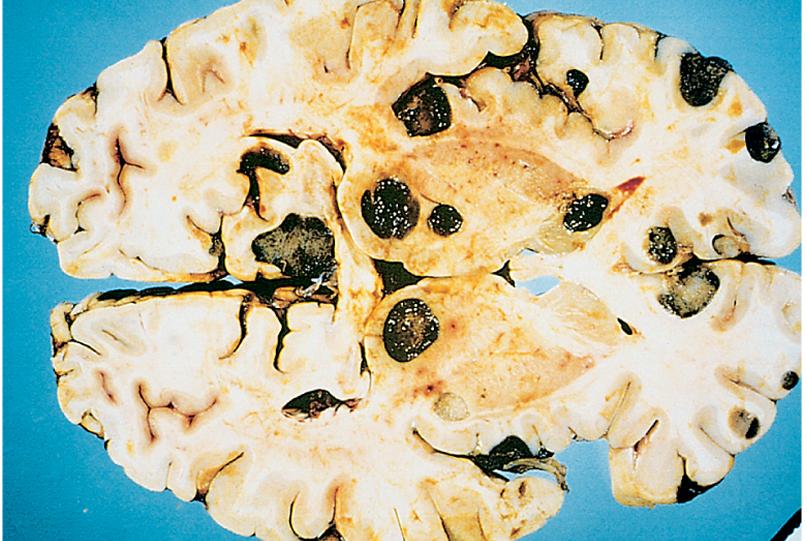 13/09/2018
CNS Block
Homework !
30
Describe the inheritance pattern and the main features of:
Type 1 Neurofibromatosis 
Type 2 Neurofibromatosis 


Which one of these two syndromes, has a propensity for the neurofibromas to undergo malignant transformation at a higher rate than that observed for comparable tumors in the general population?
13/09/2018
CNS Block
[Speaker Notes: NF1 is an autosomal dominant disorder caused by mutations in the tumor suppressor neurofibromin, encoded on the long arm of chromosome 17. Symptoms include neurofibromas, malignant peripheral nerve sheath tumors, “optic gliomas,” and other glial tumors. In addition, patients with NF1 exhibit learning disabilities, seizures, skeletal abnormalities, vascular abnormalities with arterial stenoses, pigmented nodules of the iris (Lisch nodules), and pigmented skin lesions (axillary freckling and café-au-lait spots) in various degrees.

NF2 is an autosomal dominant disorder and patients are at risk of developing multiple schwannomas, meningiomas, and ependymomas. The presence of bilateral vestibular schwannomasis a hallmark of NF2; despite the name, neurofibromas are not found in NF2 patients. Affected patients carry a dominant loss of function mutation of the merlin gene on chromosome 22.]
Reference
31
Kumar V, Abbas AK, Aster JC. Robbins Basic Pathology. 10th ed. Elsevier; 2017. Philadelphia, PA.
13/09/2018
CNS Block
End of Lecture
Thank You